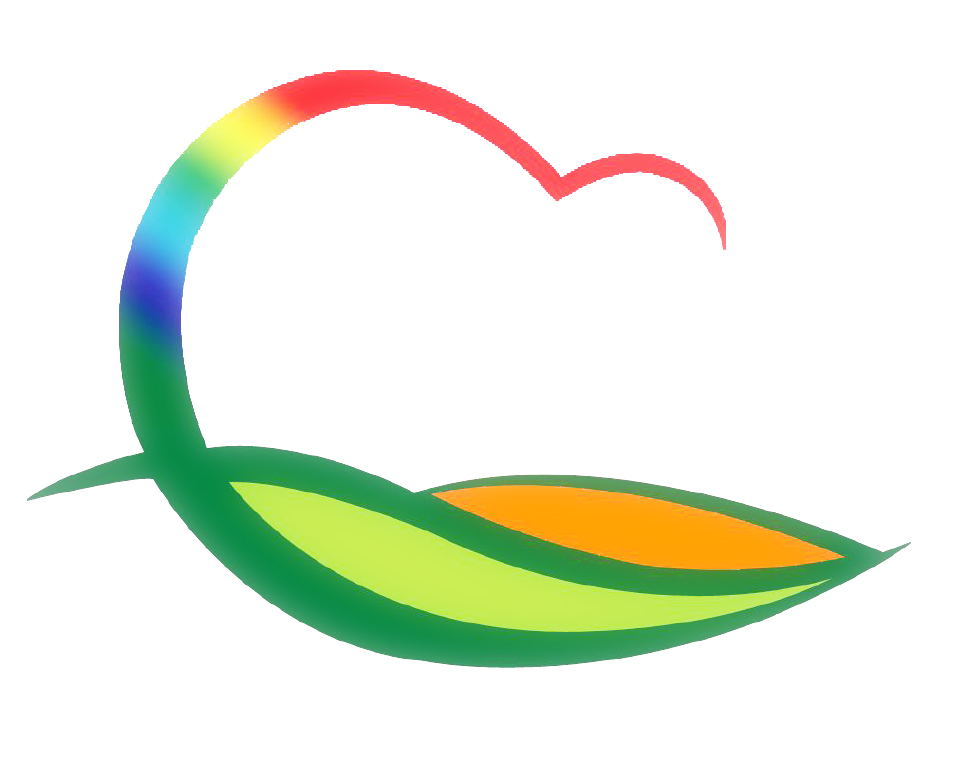 건 설 교 통 과
[Speaker Notes: 먼저, 지금의 옥천입니다.]
12-1. 운행제한 위반(과적)차량 합동 단속
일     시 : 6월중
장     소 : 운행제한(과적)차량 검문소(심천면 약목리) 
단 속 자 : 7명(보은국토관리사무소2, 도2, 경찰서2, 군1)
내     용 - 적재중량 및 적재용량 위반 단속
                - 과적예방 홍보캠페인 등
12-2. 주민참여 예산 의견 수렴사업 추진
기     간 : 6월중      
대     상 : 양산면 송호리, 황간면 우매리
사 업 비 : 120백만원 (송호리90,우매리 30)
내     용 : 설계집행 및 착공
 - 양산면 송호리 ∼수두리 제방도로 : LED 가로등설치25기
 - 황간면 우매리 올레길 : 교량조명 등 보안등 설치
12-3. 삼일공원 버스 간이승강장 설치
기     간 : 6월중
대     상 : 영동읍 삼일공원 버스 간이승강장
사 업 비 : 35백만원
내     용 : 노후화로 인한 신규설치
12-4. 신호등 신규설치
기     간 : 6월중      
대     상 : 영동소방서(영동읍 매천리 120) 앞
사 업 비 : 50백만원
내     용 : 소방차량 긴급출동시 진출로 확보
12-5. 제2차 영동군 택시 감차위원회 회의
일     시  :  6. 2 (목) 14:00
장      소 :  2층 상황실
참석대상 : 7명 (위원장 : 부군수 외 6명)
내      용 : 감차보상금 수준, 연도별 ·업체별 감차규모,
                   시행기간 등
12-6. 군도 확.포장사업 추진
12-7. 도로유지보수 및 교량가설 사업추진
12-8. 농어촌도로 확.포장사업 추진
12-9. 읍면소재지종합정비사업 추진
12-10. 권역단위종합정비사업 추진
12-11. 농업생산기반시설정비사업 추진
12-12. 창조적마을만들기 준비지구 현장포럼